Year 3: Skeleton and Muscles Knowledge Mat
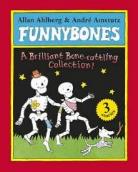 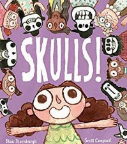 Year 3: Rocks and Magnets Knowledge Mat
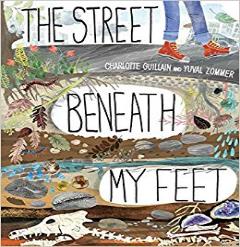 Year 3: Light and Dark Knowledge Mat
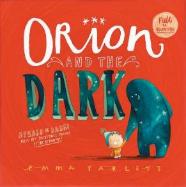 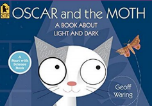 Year 3: Plants Knowledge Mat
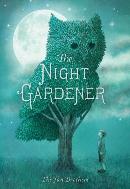 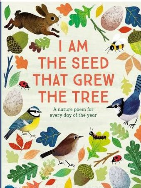